Anúncio publicitário: quem somos e o que queremos?
Módulo 1 - Atividade 2
Anúncio da Dove
Vamos analisar melhor.
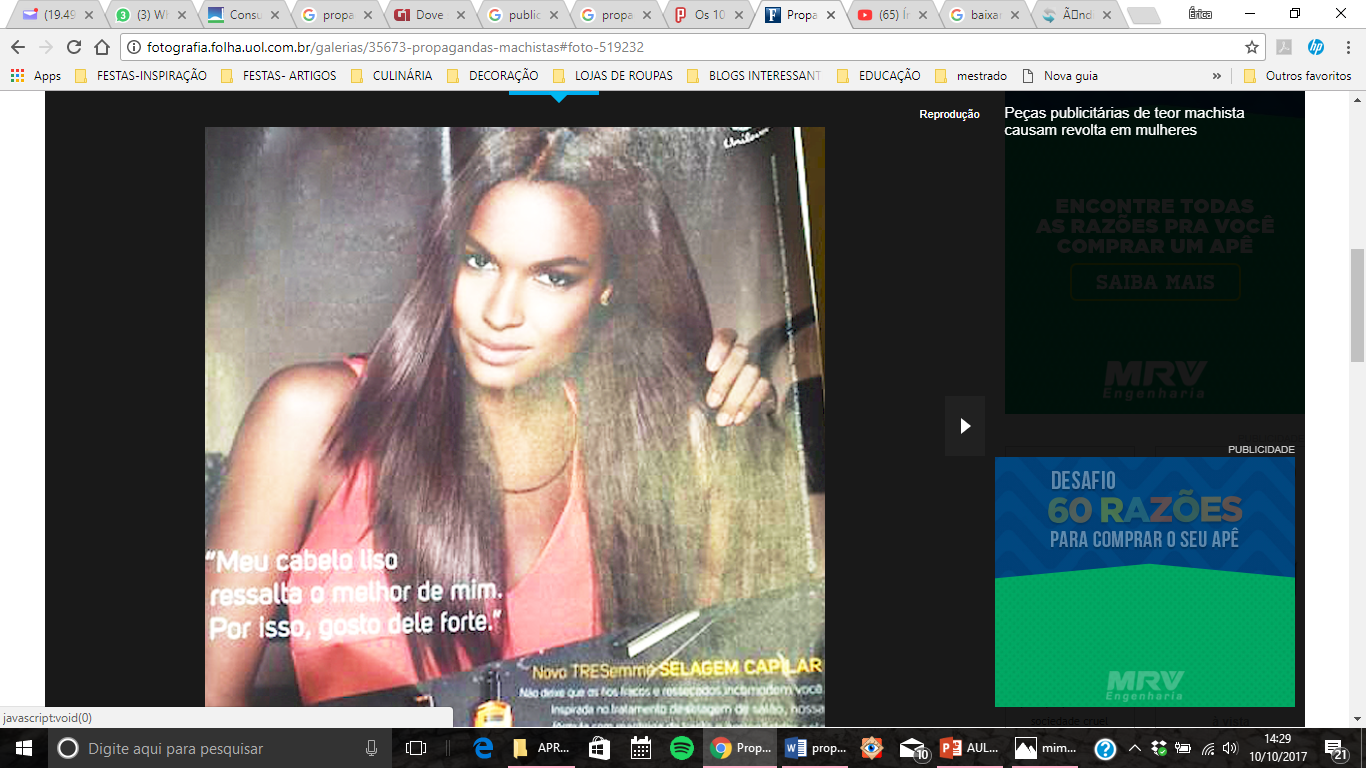 Lendo outro texto.